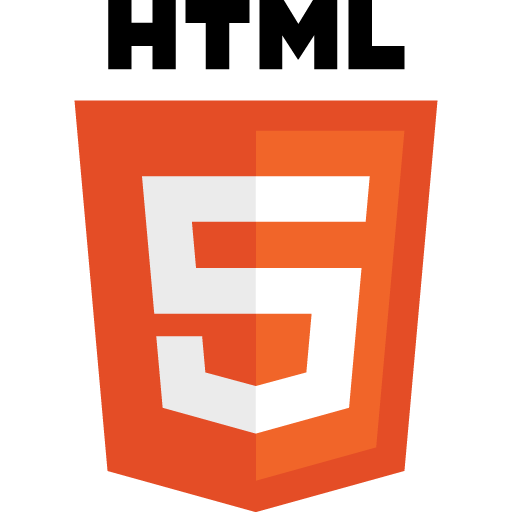 Introduction to HTML5
New HTML5 User Interface and Attributes
Display a Fixed-Meter Bar
The meter element enables you to display a gauge graphic to the user at any point on a web page.
For example, if you were hosting a fundraiser, you could display a fundraiser goal gauge easily with meter.
Just set the maximum and current values, and the browser will show the progress to the goal.
If the meter element is unsupported by the browser, the fallback display within its start and end tags will appear.
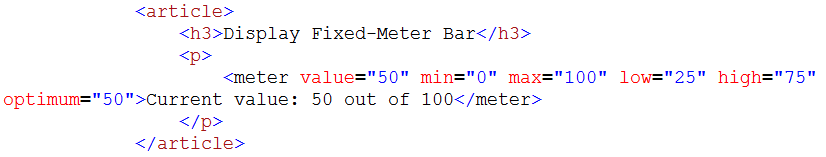 [Speaker Notes: <article>
	<h3>Display Fixed-meter Bar</h3>
	<p>
	<meter value="50" min="0" max="100" low="25" high="75" optimum="50">current value: 50 out of 100</meter>
	</p>
</article>]
Display a Fixed-Meter Bar
Display a Fixed-Meter Bar
Open your CSS definitions file and apply a rules for the meter element.




Note: the color of the meter will change depend on the current value.
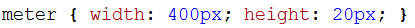 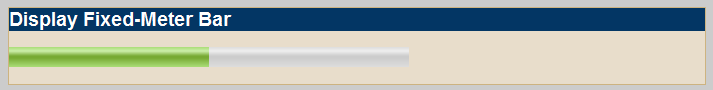 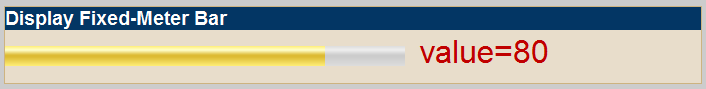 [Speaker Notes: meter { width: 400px; height: 20px; }]
Display a Moving Progress Meter
A progress element differs from the meter element in that it moves to convey an in-progress task.
This could be something such as downloading a file, processing a command.
In order to make use of this, you will need some additional JavaScript code to control the progress meter’s current level.
If the progress element is unsupported by the browser, the fallback display within its start and end tags.
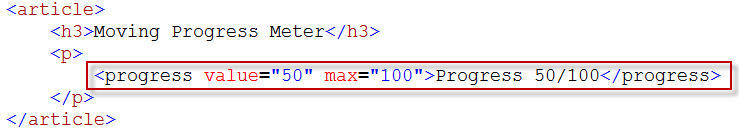 [Speaker Notes: <article>
	<h3>Display Fixed-meter Bar</h3>
	<p>
	<progress value="50" max="100">Progress 50/100</progress>
	</p>
</article>]
Display a Moving Progress Meter
Add a Caption to a Figure
Place the <figcaption> tag within the <figure> group.
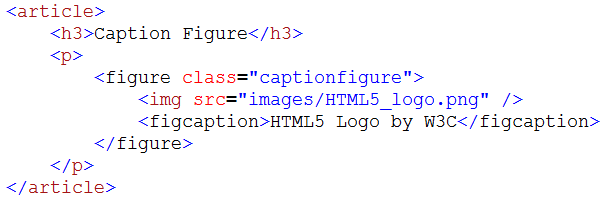 [Speaker Notes: <article>
	<h3>Caption Figure</h3>
	<p>
	<figure class="captionfigure">
	  <img src="images/HTML5_logo.png">
	<figcaption>HTML5 Logo by W3C</figcaption>
	</figure>
	</p>
</article>]
Add a Caption to a Figure
Apply styles to the <figure> and <figcaption>
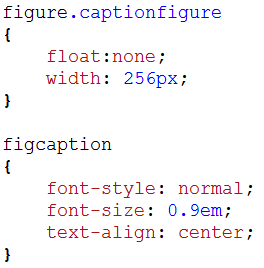 [Speaker Notes: figure.captionfigure
{
  float: none;
  width: 256px;
}
figcaption
{
  font-style: normal;
  font-size: 0.9em;
  text-align: center;
}]
Add a Caption to a Figure
Highlight Text
You can highlight text in a web page using the new <mark> element in HTML5.
You can change the color by using a CSS declaration that overrides the mark selector.
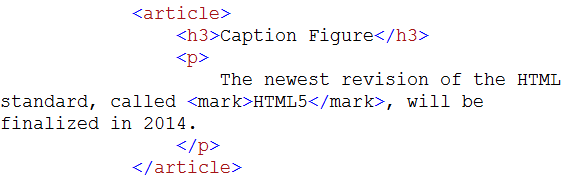 [Speaker Notes: <article>
	<h3>Highlight Text</h3>
	<p>
	  The newest revision of the HTML standard, called <mark>HTML5</mark>, will be finalized in 2014
	</p>
</article>]
Highlight Text
Allow the User to Edit Content
You can configure any static text block to become editable by the user within any HTML5 web browser using the new contenteditable attribute
When activated, the text block will appear normal, but when it is clicked, it will transform into a form input field.
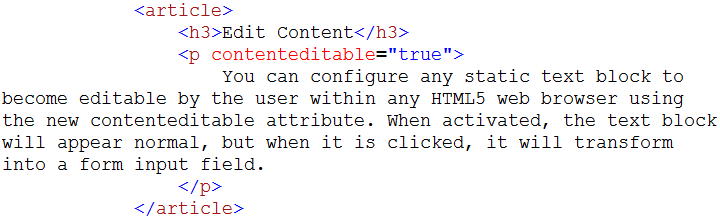 [Speaker Notes: <article>
	<h3>Edit Content</h3>
	<p contenteditable="true">
	You can configure any static text block to become editable by the user within any HTML5 web browser using the new contenteditable attribute. When activated, the text block will appear normal, but when it is clicked, it will transform into a form input field.
	</p>
</article>]
Allow the User to Edit Content
Spell-Check User Content
Most web browsers provide a useful built-in spell-check feature available to any website that allows the user to type text.
This feature is enabled when a spellcheck attribute is enabled on an editable text block.
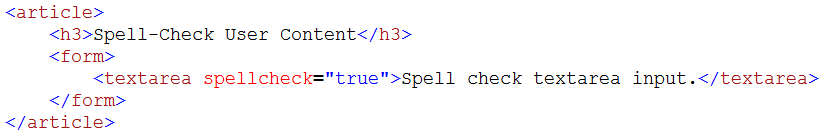 [Speaker Notes: <article>
	<h3>Spell-Check User Content</h3>
	<form>
		<textarea spellcheck="true">Spell check textarea input.</textarea>
	</form>
</article>]
Spell-Check User Content